СИСТЕМЫ ОБЪЕКТОВ
Лобанова Татьяна ЮрьевнаАКШИ им.П.О.Сухого 2022 г.
Сложные объекты
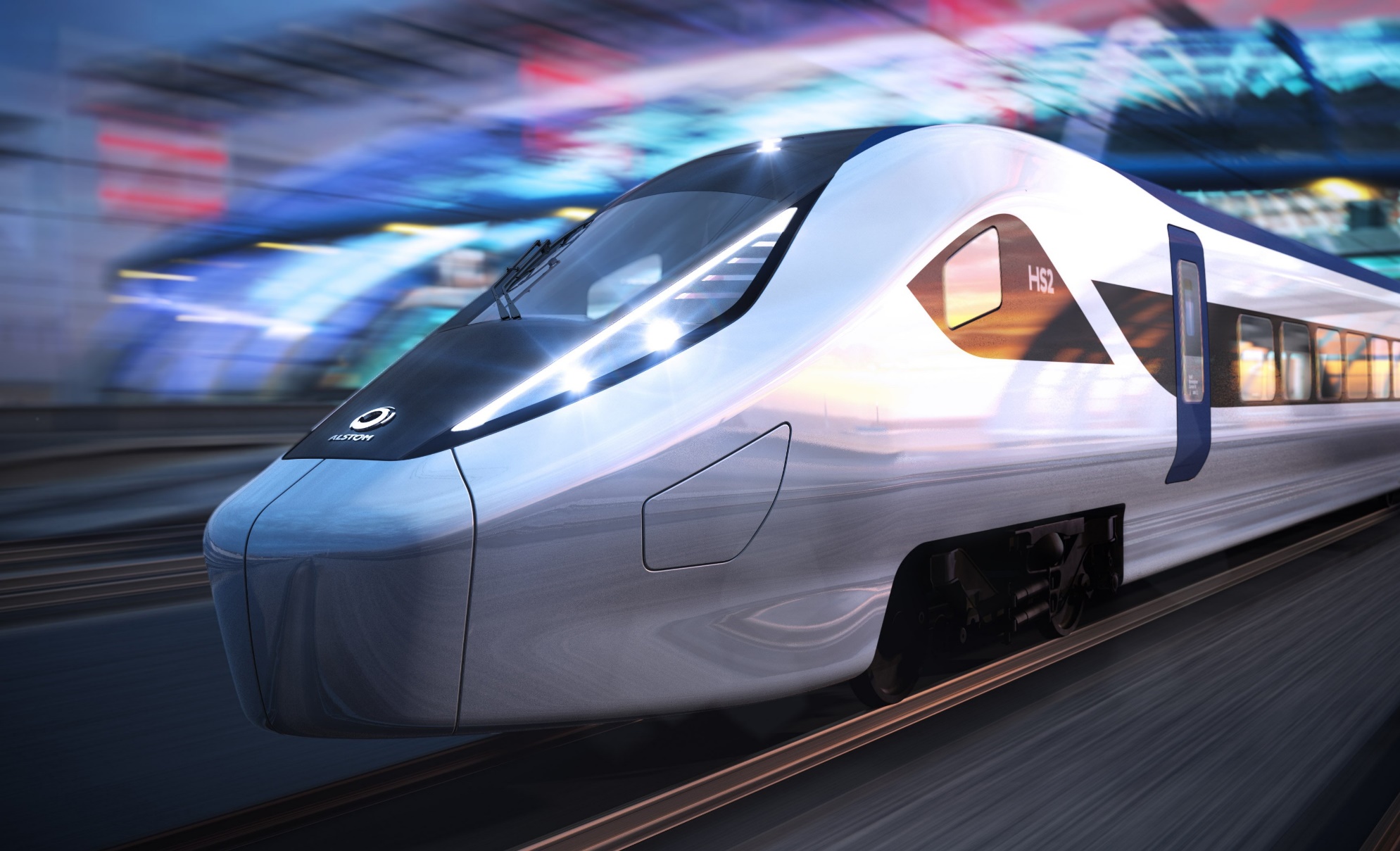 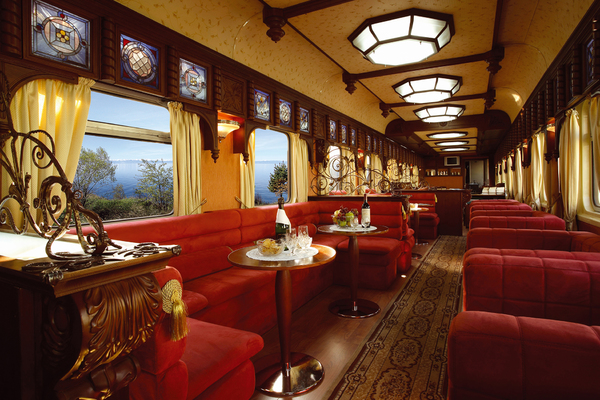 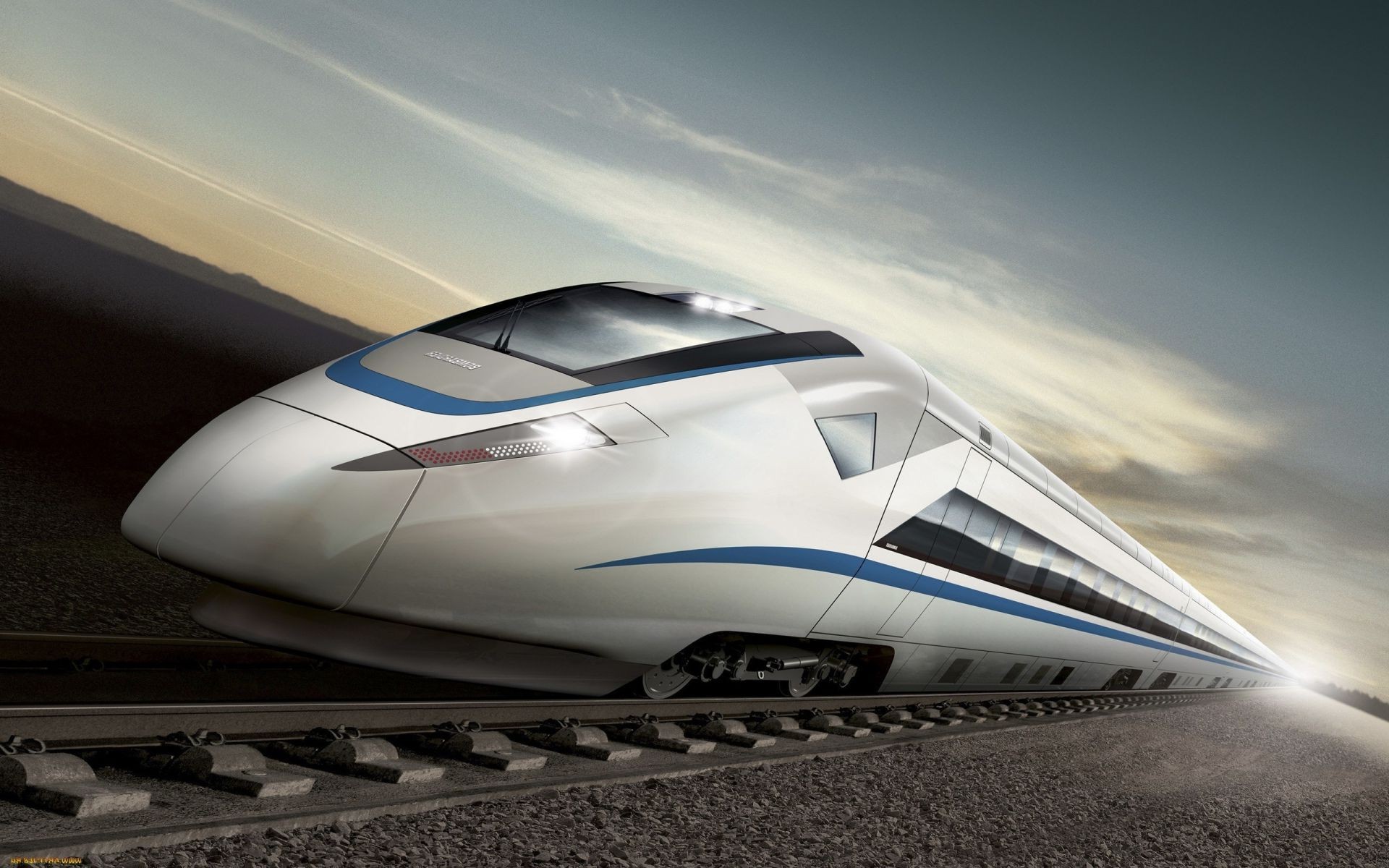 Состояние сложного объекта определяется не только его признаками, но и состоянием объектов-частей.
Системный подход
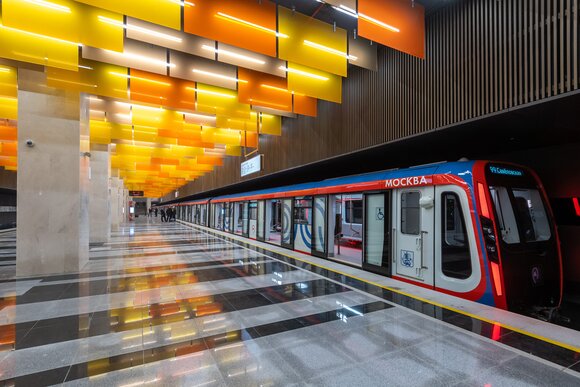 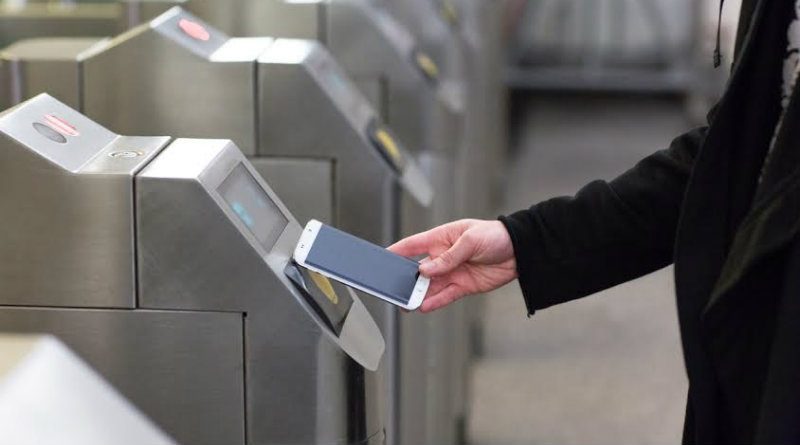 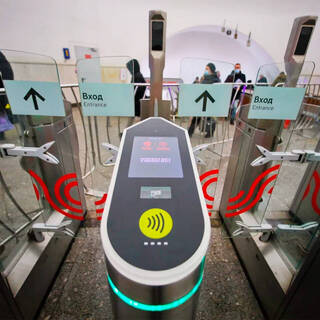 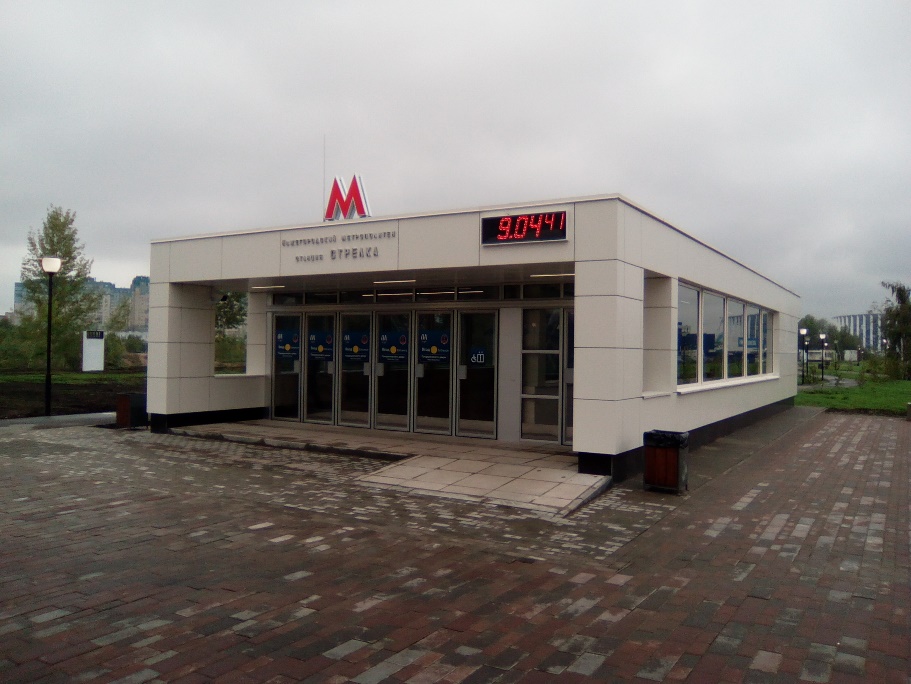 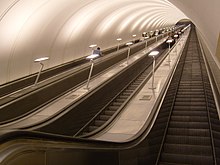 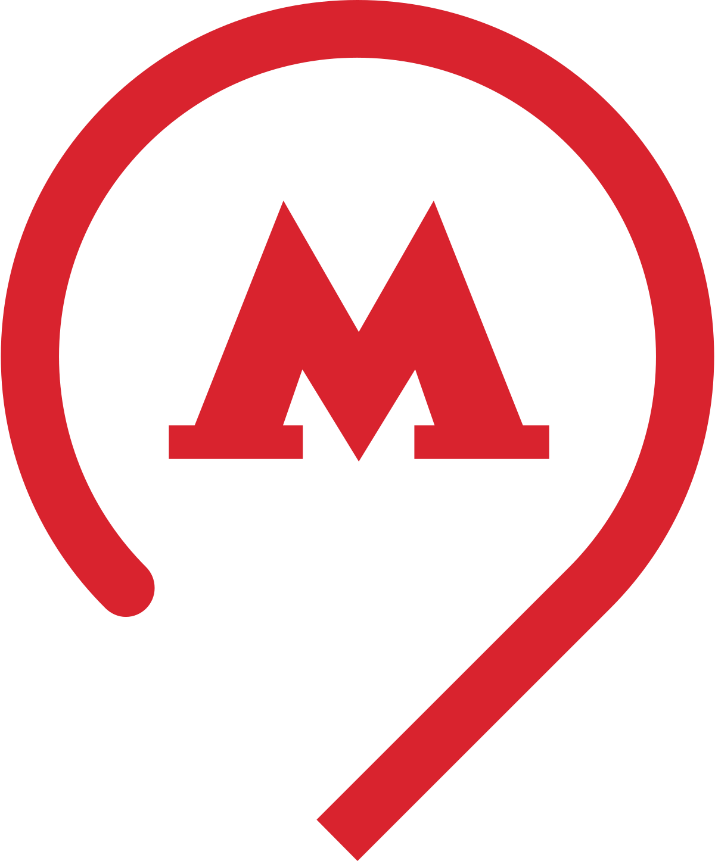 Системный подход - рассмотрение составных частей сложного объекта  в их взаимодействии и взаимовлиянии
Системы
нематериальные
материальные
смешанные
природные
технические
Разнообразие систем
Нематериальные системы
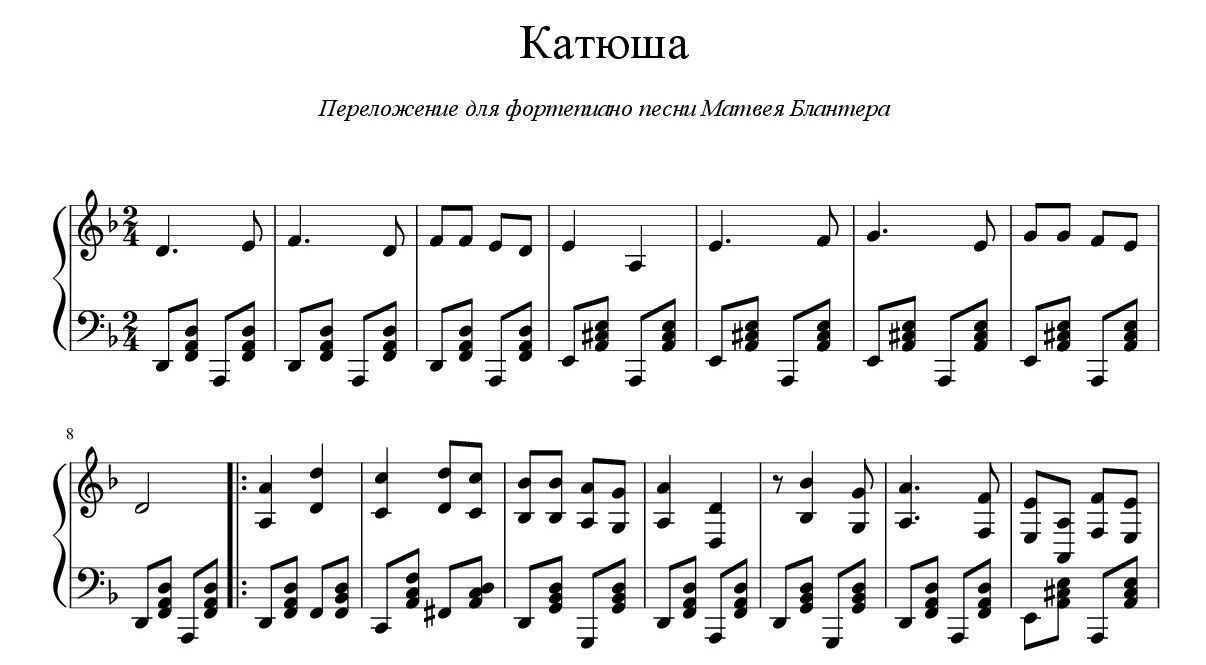 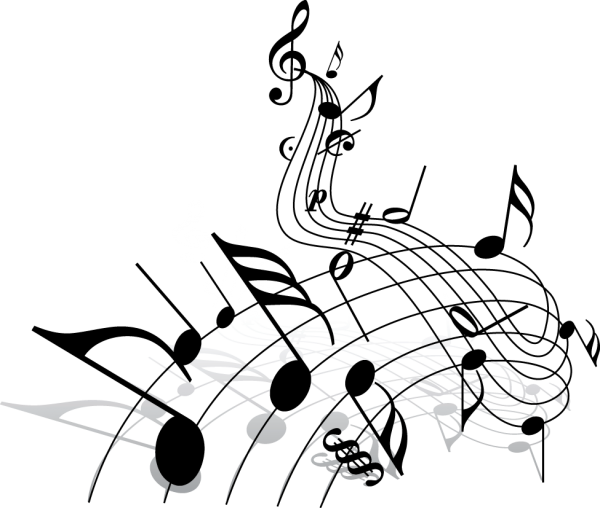 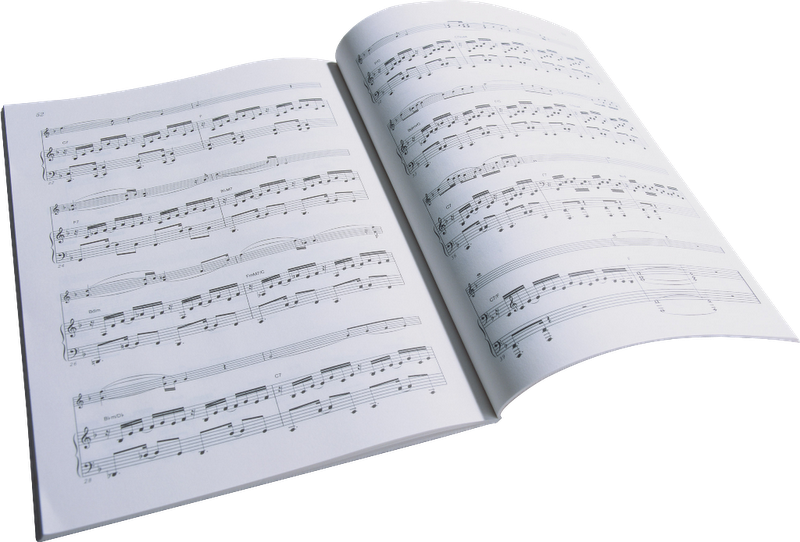 Материальные природные системы
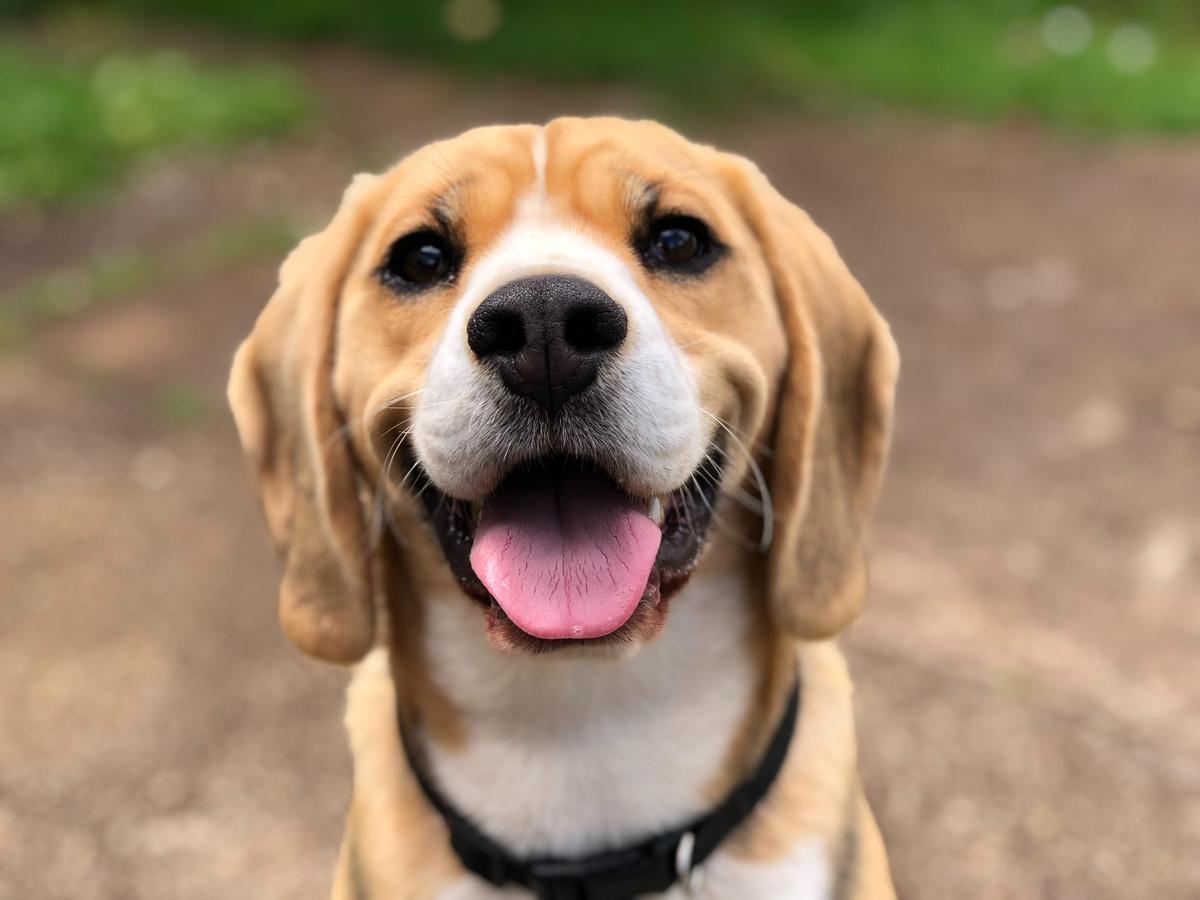 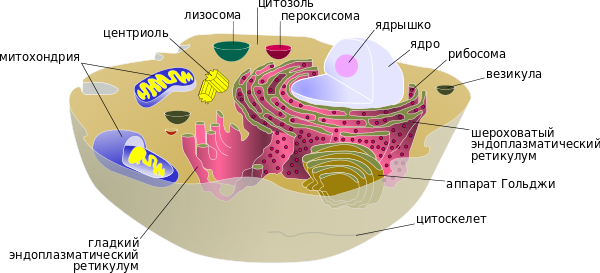 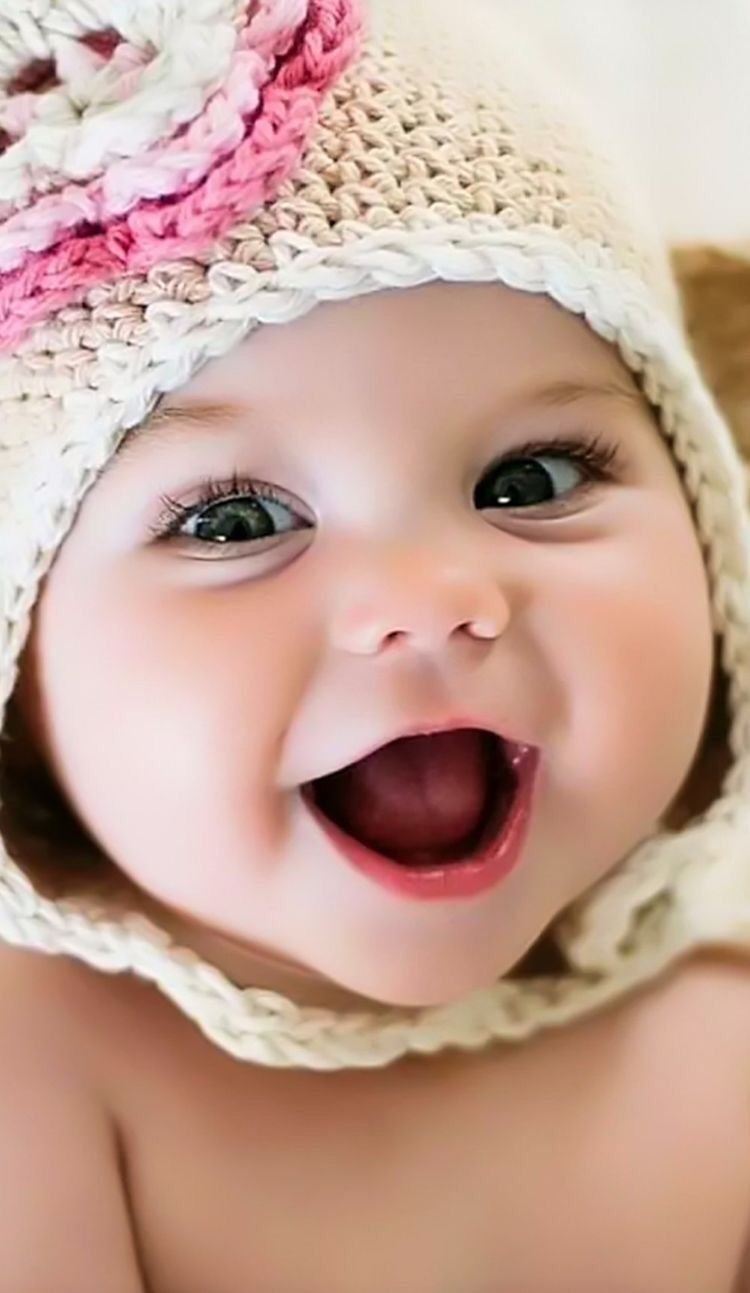 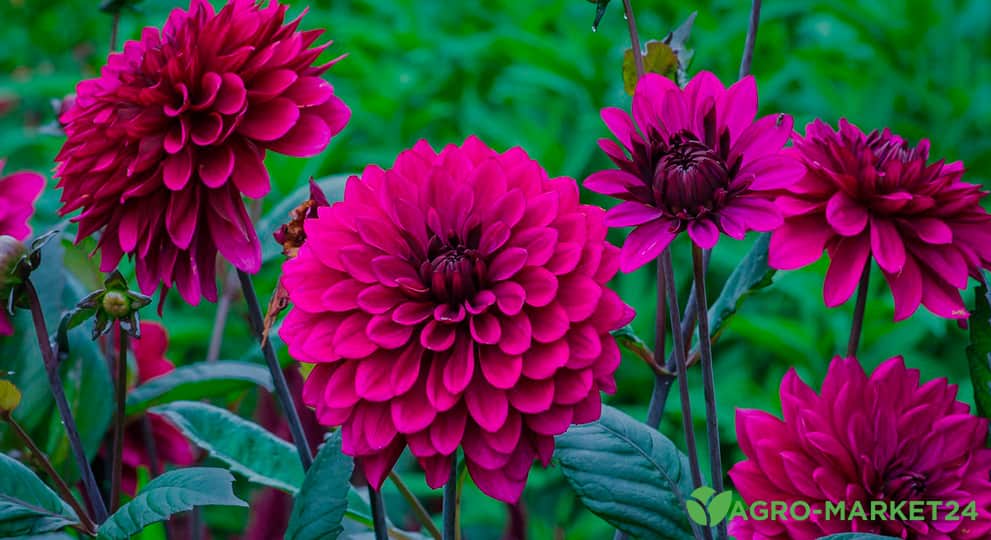 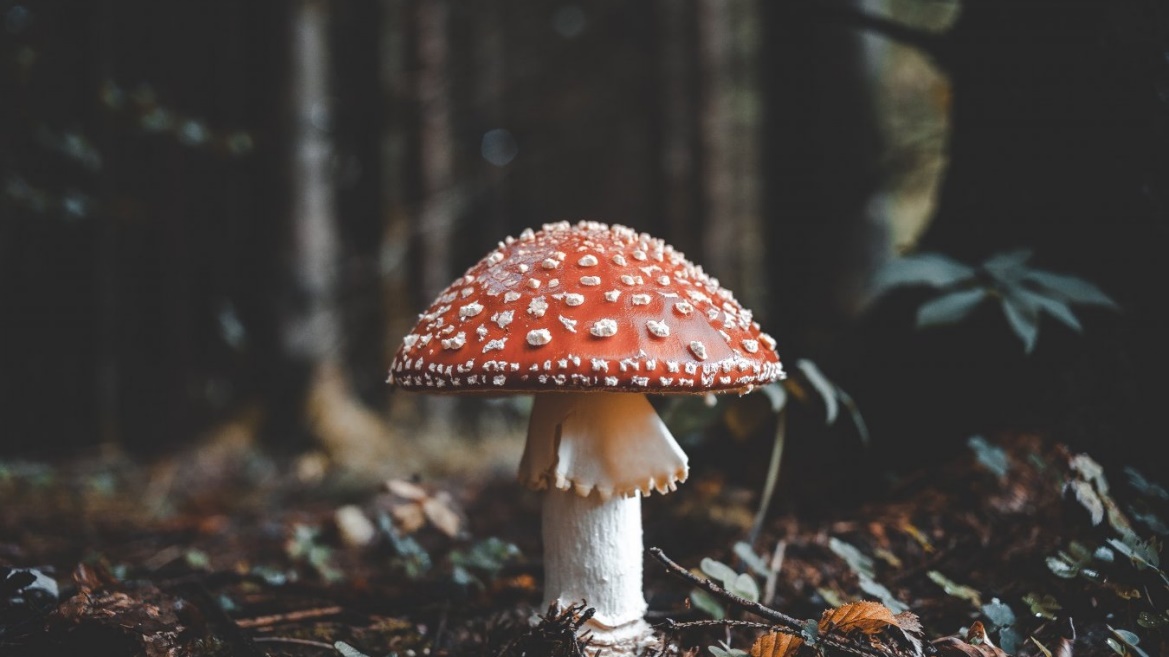 Материальные технические системы
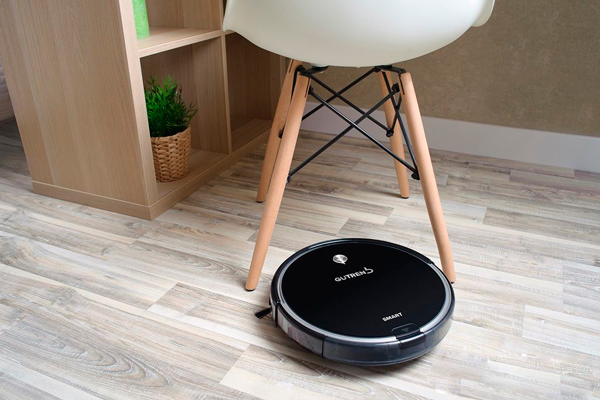 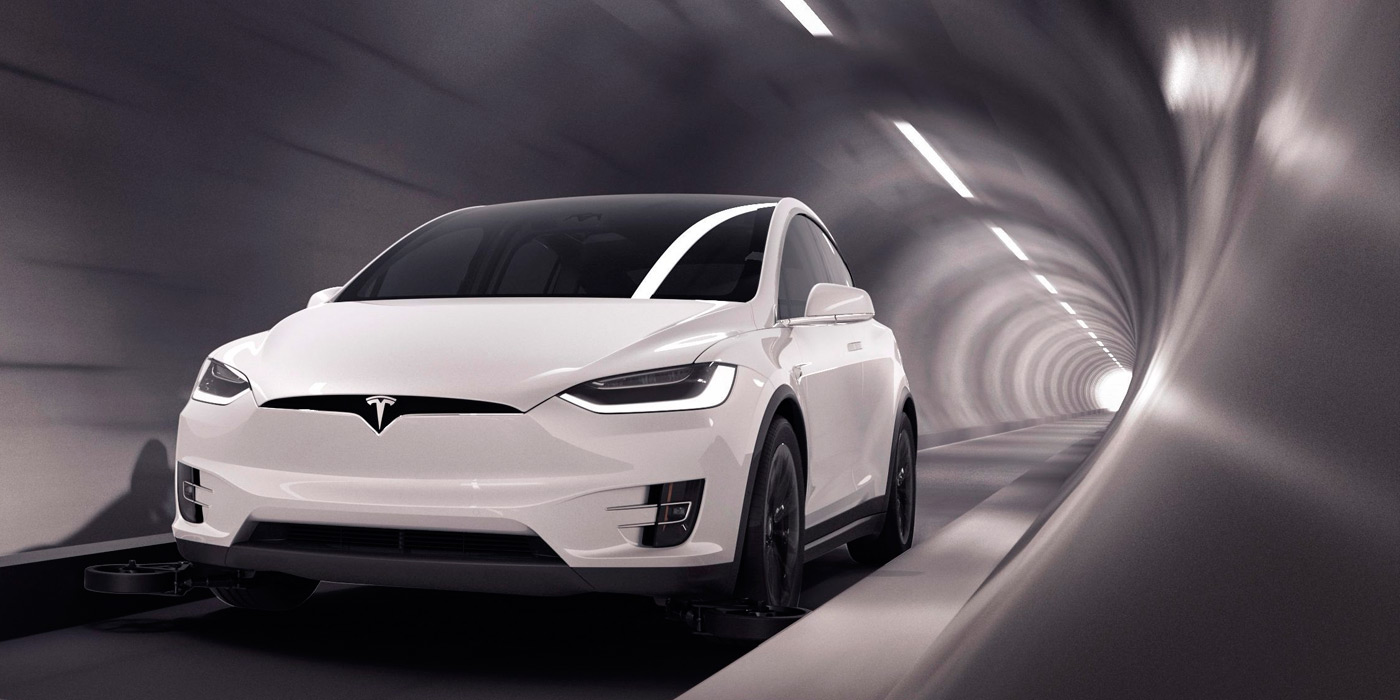 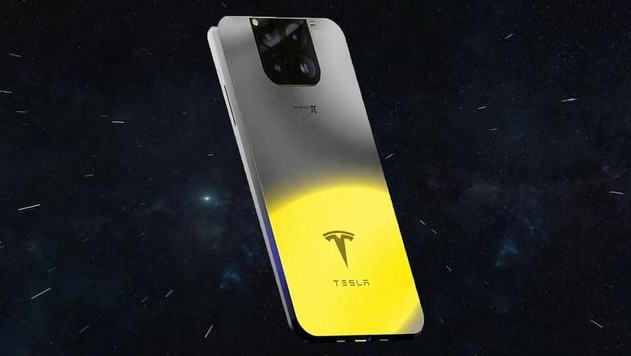 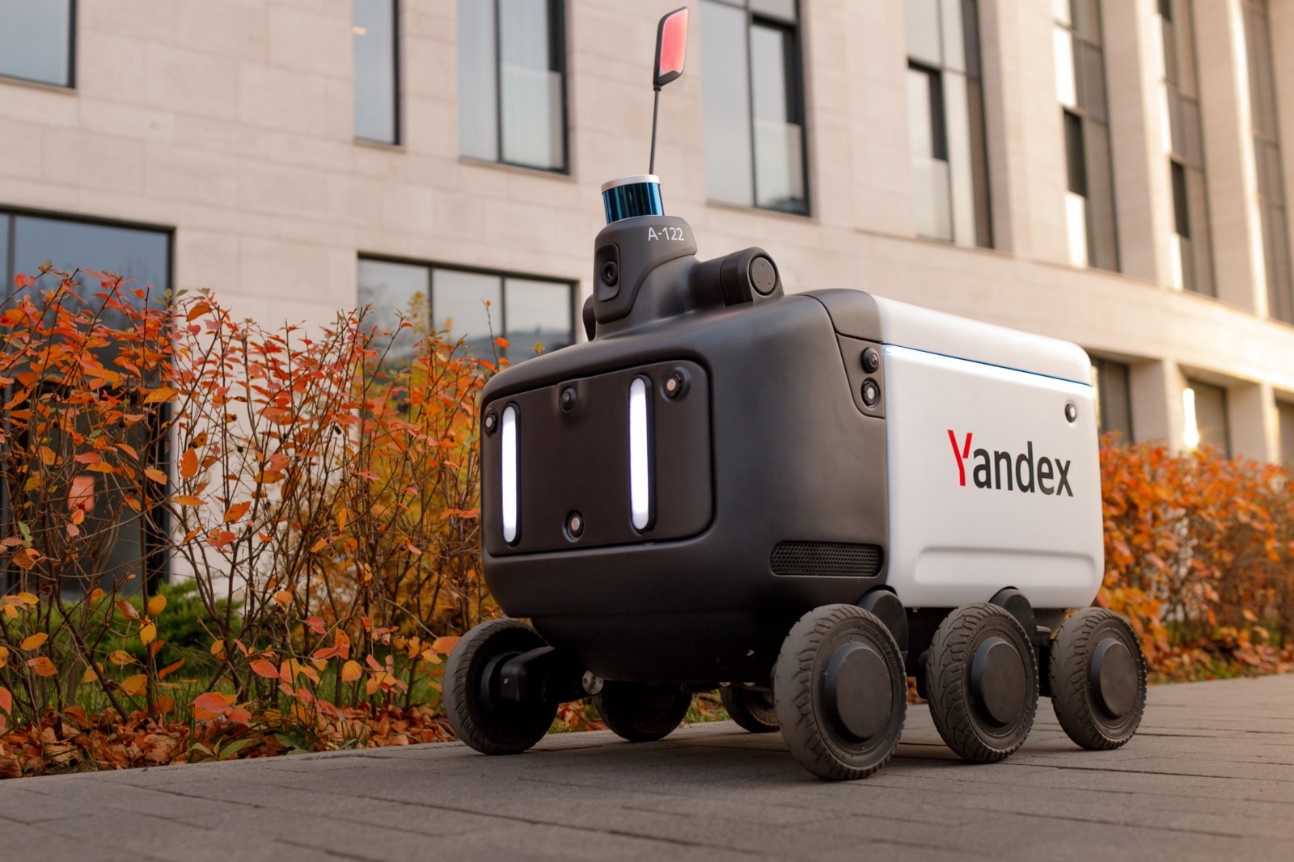 Смешанные системы
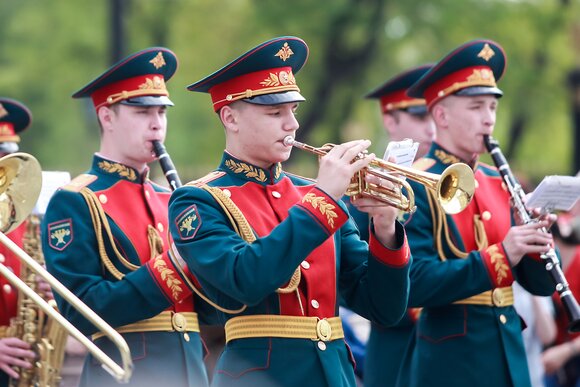 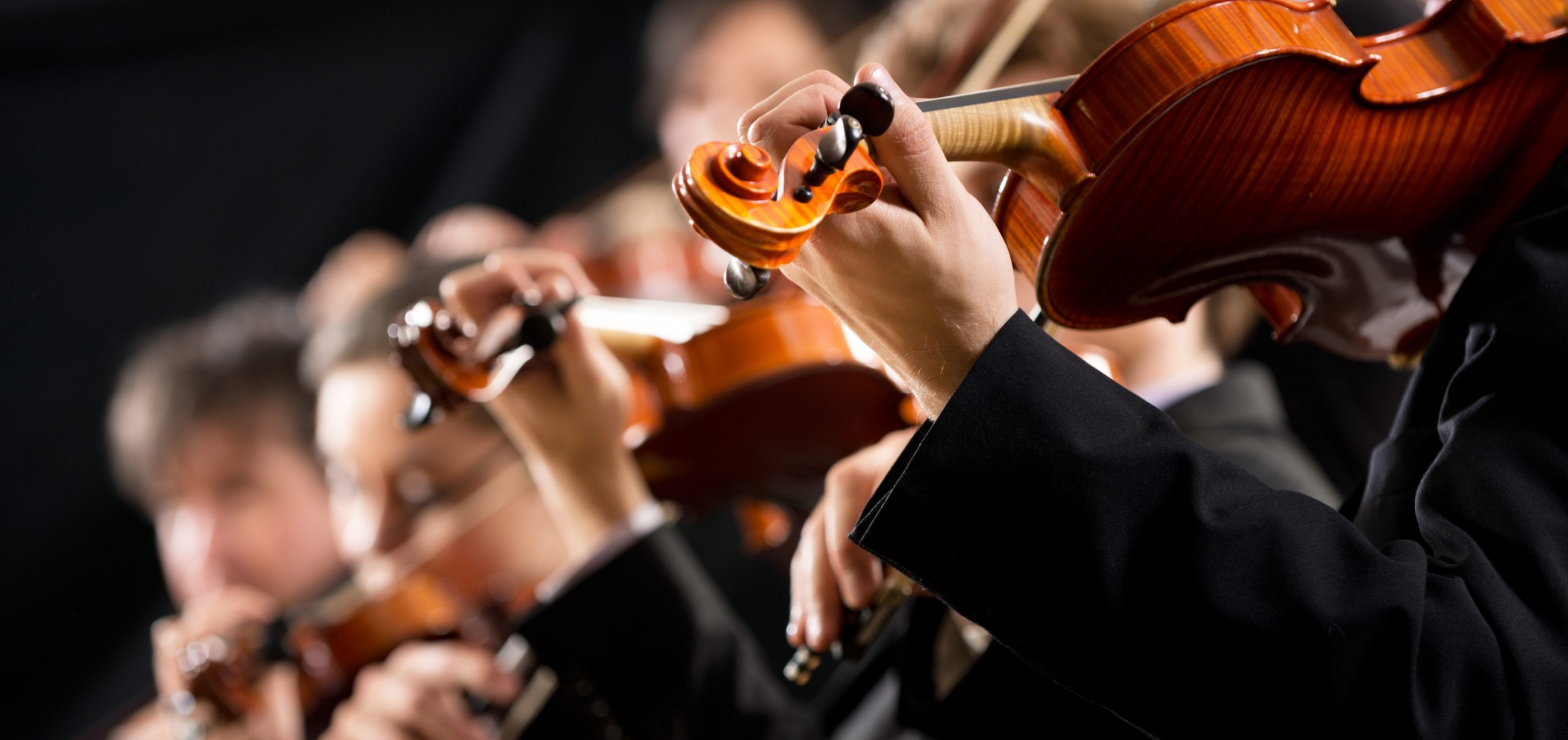 Состав и структура системы
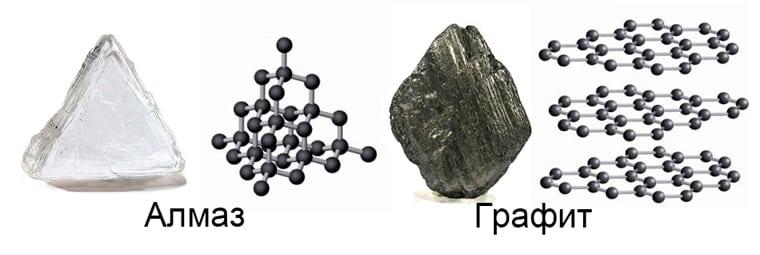 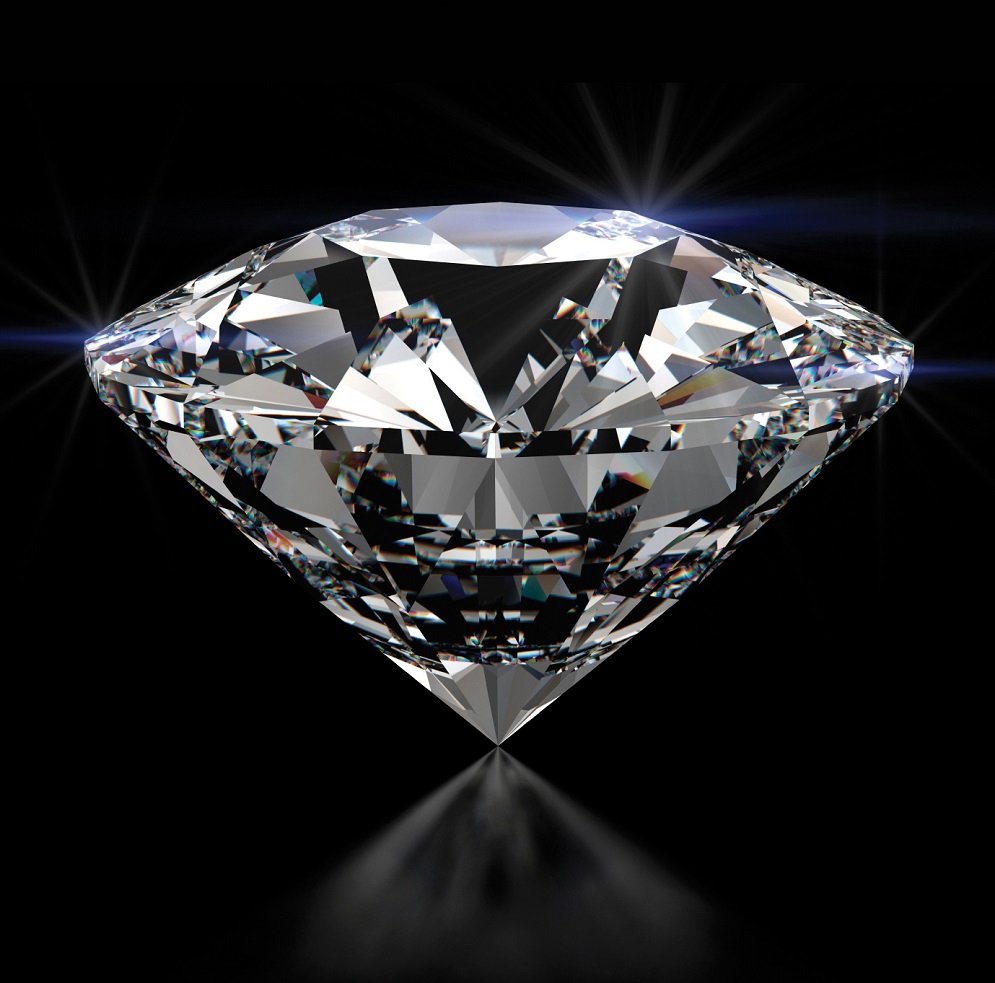 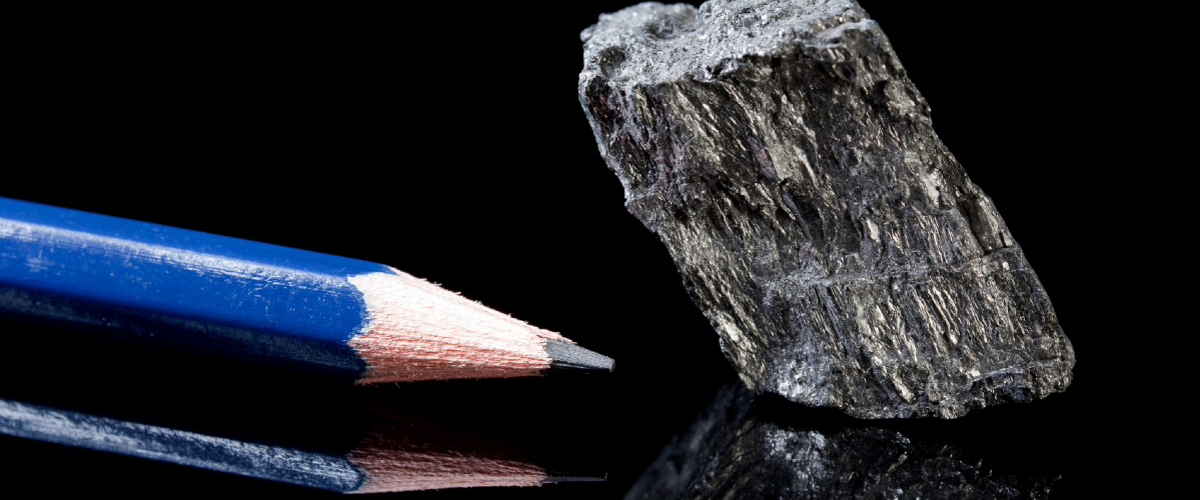 Структура - это порядок объединения элементов, составляющих систему.
Системный эффект
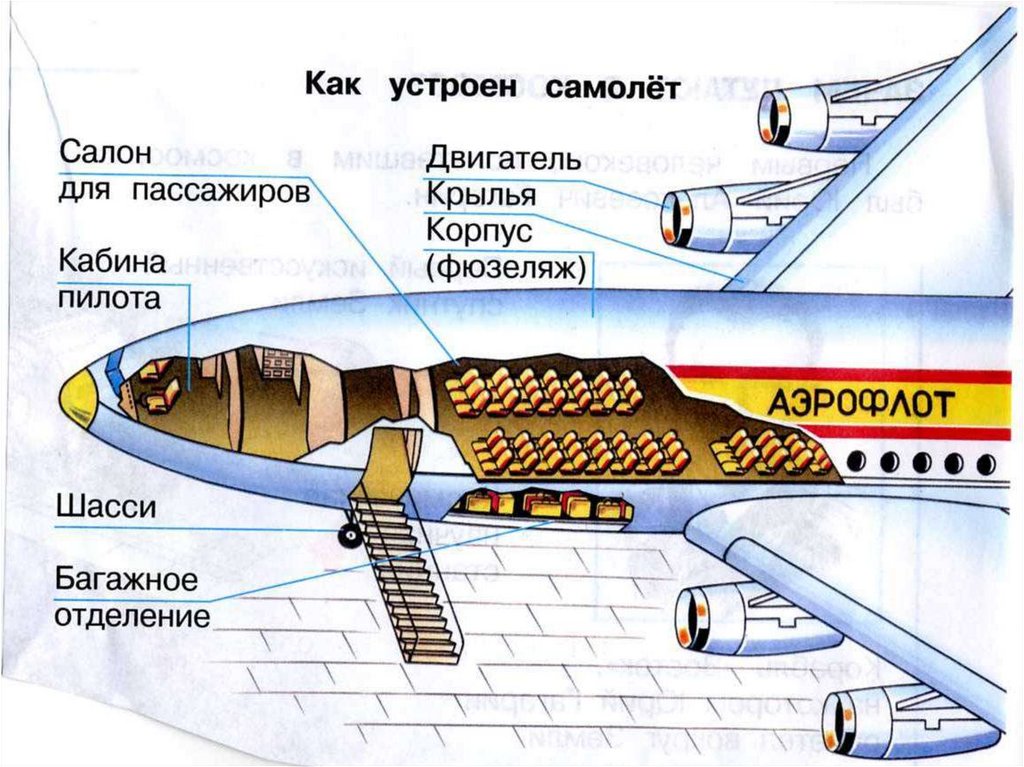 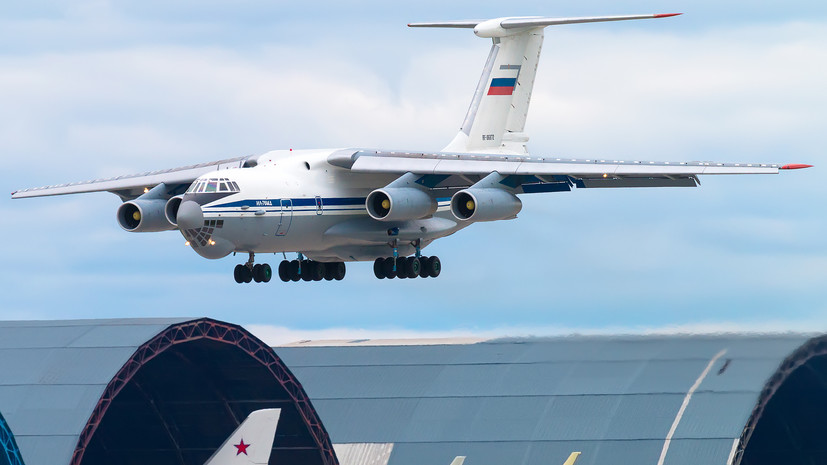 Система «ДЕРЕВО»
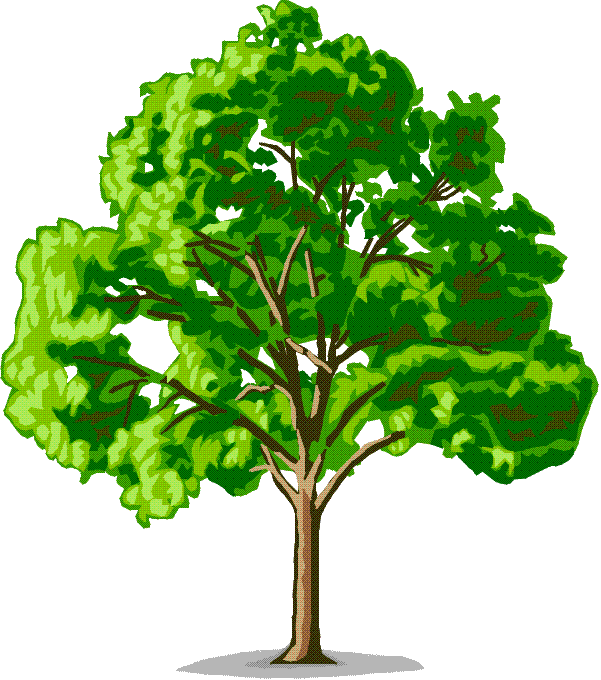 Вода
Тень от кроны
Минеральные вещества
Кислород
Древесина
Углекислый газ
Солнце
Плоды
Воздействие среды на систему – входы системы.
Воздействие системы на среду – выходы системы.
Система как «чёрный ящик»
Включить
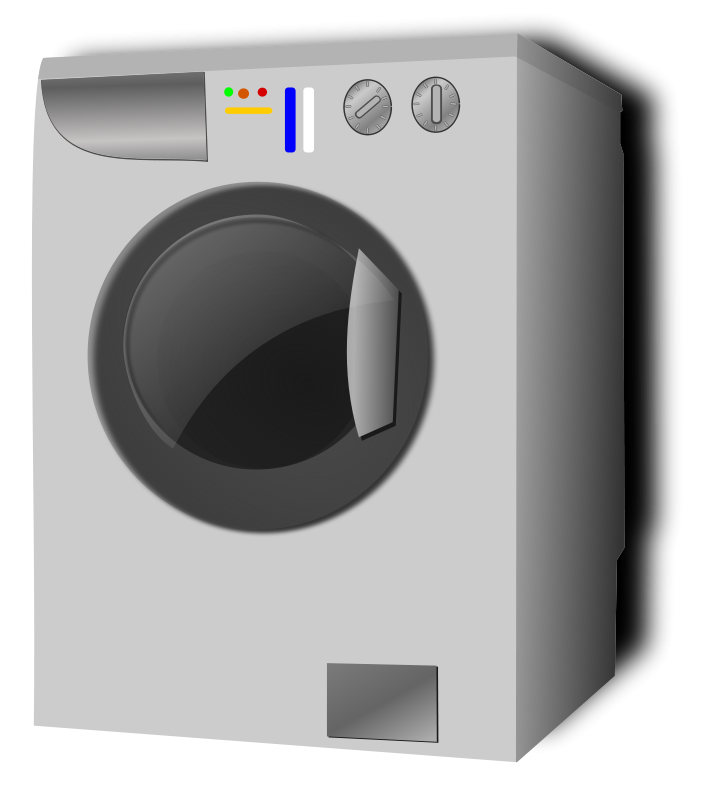 Чистое бельё
Нажать
Повернуть